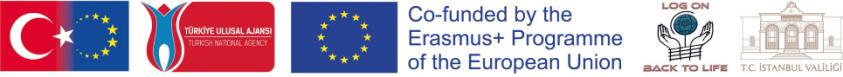 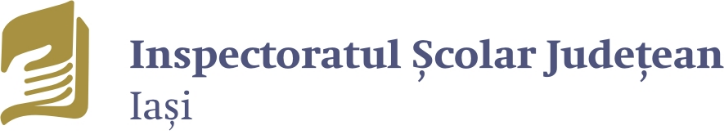 LOG ON BACK TO LIFE
MODULELE DE FORMARE ADRESATE PROFESORILOR
Prof. Irina Prodan – I.S.J. Iaşi
 
IAȘI, 26 IUNIE 2019
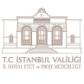 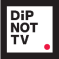 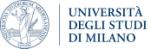 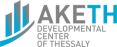 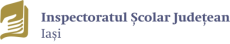 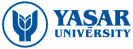 STRUCTURA MODULELOR DE FORMARE
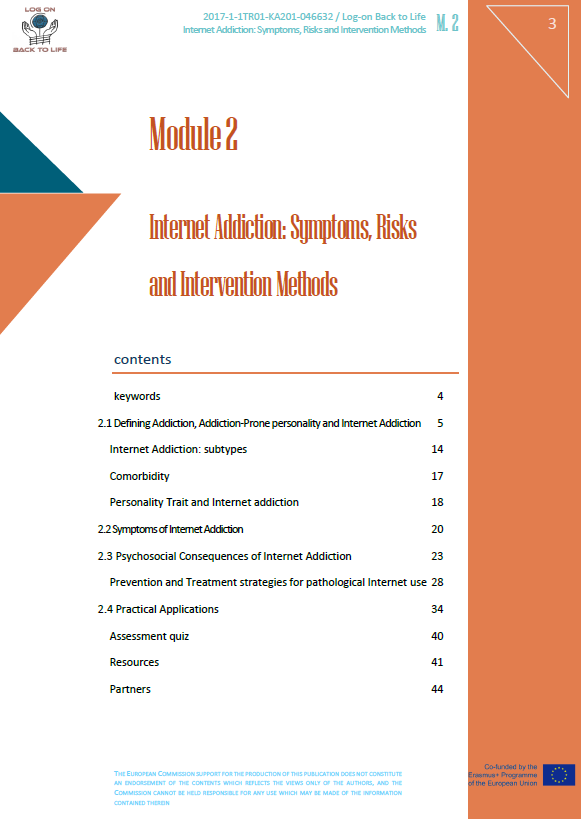 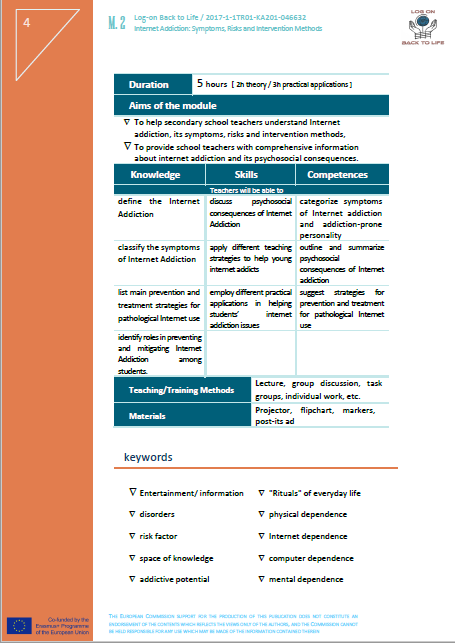 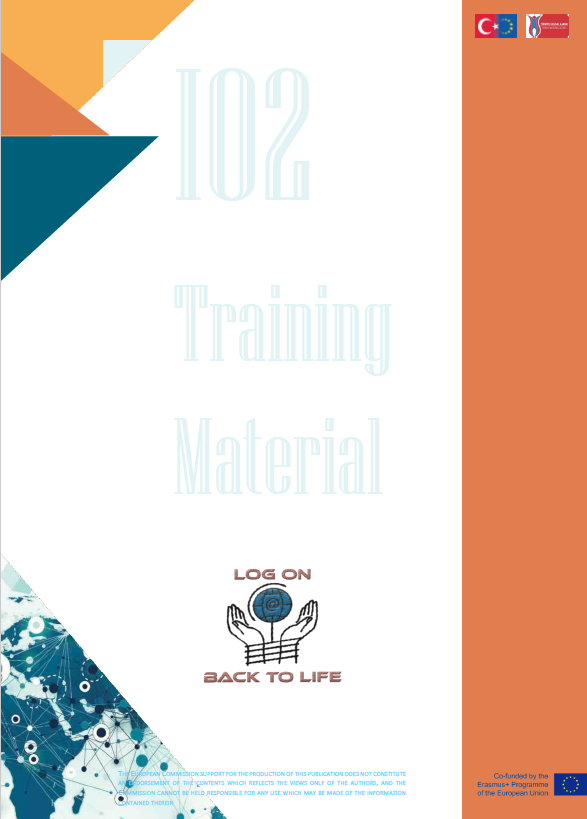 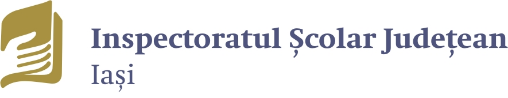 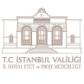 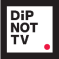 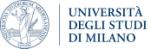 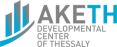 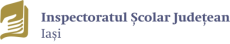 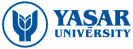 MODULUL IINTERNETUL ŞI MEDIUL SOCIAL VIRTUAL
1.1. Evoluţia internetului şi aplicaţiile sale în viaţa de zi cu zi
De la ARPANET, strămoşul “preistoric” al INTERNET-ului, la prima reţea de socializare
Un nou mod de comunicare
1.2. Internetul şi reţelele sociale
1.3. Comportamentul uman în viaţa reală şi în cea virtuală
Ce dezavantaje are internetul?
Avantaje ale utilizării reţelelor sociale
1.4. Aplicaţii
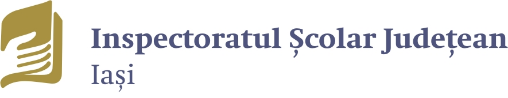 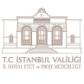 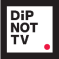 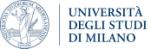 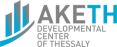 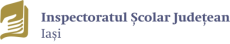 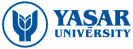 MODULUL IINTERNETUL ŞI MEDIUL SOCIAL VIRTUAL
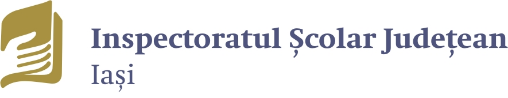 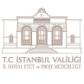 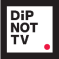 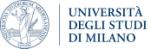 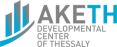 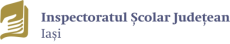 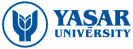 MODULUL IINTERNETUL ŞI MEDIUL SOCIAL VIRTUAL
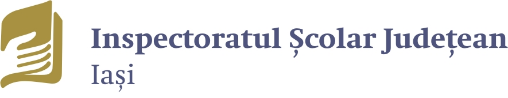 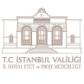 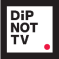 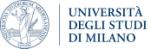 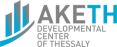 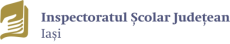 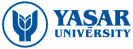 MODULUL IIDEPENDENȚA DE INTERNET: SIMPTOME, RISCURI ȘI MODALITĂȚI DE INTERVENȚIE
2.1. Delimitări conceptuale: adicție, structura de personalitate predispusă la dependență, dependența de internet
Dependenţă - adicţie
2.2. Simptomatologia dependenței de internet  
2.3. Consecințele psihosociale ale dependenței de internet
Strategii de intervenție în cazul utilizării patologice a internetului
 Consilierea în tratamentul adicţiilor  
2.4. Aplicaţii
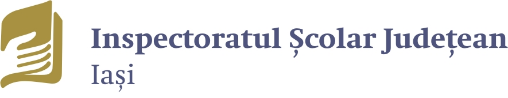 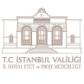 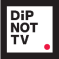 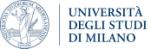 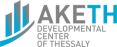 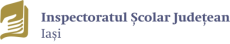 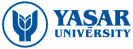 MODULUL IIDEPENDENȚA DE INTERNET: SIMPTOME, RISCURI ȘI MODALITĂȚI DE INTERVENȚIE
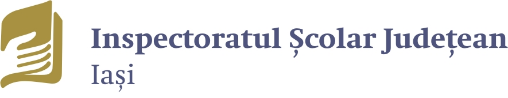 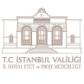 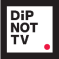 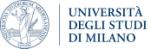 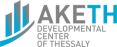 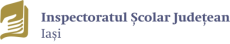 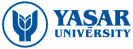 MODULUL IIDEPENDENȚA DE INTERNET: SIMPTOME, RISCURI ȘI MODALITĂȚI DE INTERVENȚIE
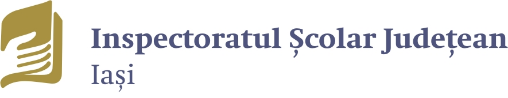 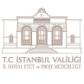 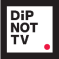 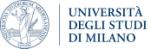 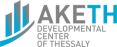 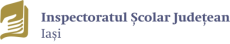 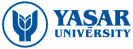 MODULUL IIIPROFESORII CA PROMOTORI AI SIGURANȚEI PE INTERNET
3.1. Rolul profesorilor în prevenirea şi diminuarea fenomenului dependenţei de internet
3.2. Strategii de predare şi de consiliere pentru tinerii dependenţi de internet 
Program de intervenţie 
3.3. Studii de caz
3.4. Aplicaţii
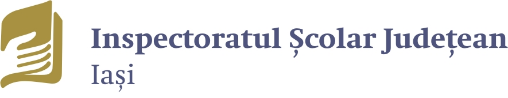 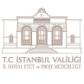 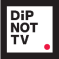 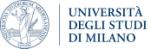 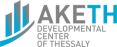 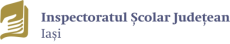 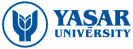 MODULUL IIIPROFESORII CA PROMOTORI AI SIGURANȚEI PE INTERNET
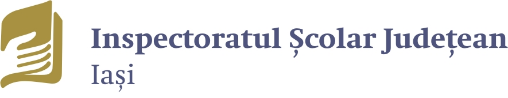 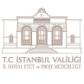 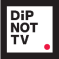 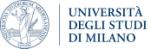 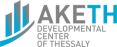 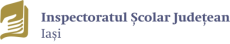 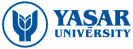 MODULUL IIIPROFESORII CA PROMOTORI AI SIGURANȚEI PE INTERNET
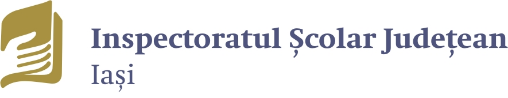 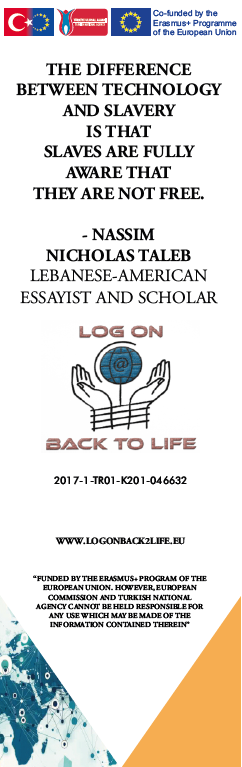 Vă mulțumesc pentru atenție!
Prof. Irina Prodan, I.S.J. Iași